Electricity
April 23, 2007
Applications of Electrostatics
Electric Charge
Measured in COULOMBS

Six million trillion electrons is about - 1 C. 
Six million trillion protons is about + 1 C.
Electric Potential Energy
Electric Potential Energy
This spring has more SPE when it is compressed
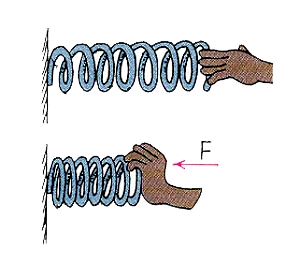 Electric Potential Energy
This spring has more SPE when it is compressed

Likewise, these charges will have more potential energy when they are pushed closer
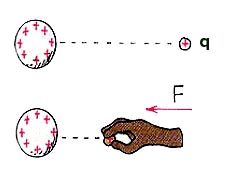 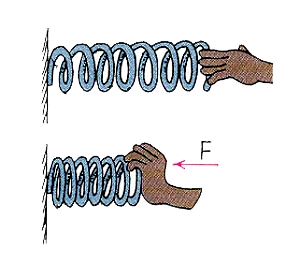 Electric Potential Energy
PE equals the amount of work done to move a charge from one place to another.
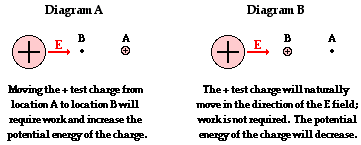 Electric Potential Energy
Which will have the larger electric potential energy?
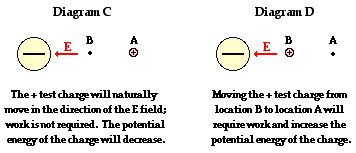 Electric Potential Energy
A – because it requires work to move it away from the negative charge.
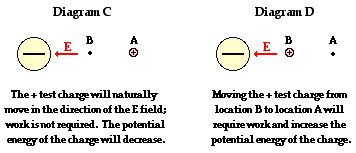 Electric Potential (volts)
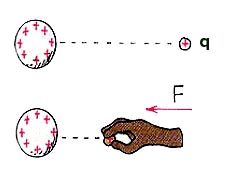 EP = work/charge
Electric Potential (volts)
Example:  1000 joules of work is done tomove the charge q from far away to the place indicated. If q = 10 C, what is the electric potentialat the new location?
Electric Potential (volts)
Example:  1000 joules of work is done tomove the charge q from far away to the placeindicated. If q = 10 C, what is the electric potentialat the new location?
Voltage = work/charge
V = 1000 J/10C = 100 Volts
Electric Potential (volts)
What if the charge in the previous problem were now 100 C instead of 10?  What would happen to the EP?
Electric Potential (volts)
What if the charge in the previous problem were now 100 C instead of 10?  What would happen to the EP?

IT WOULD BE THE SAME!!!
Work would also increase
Electric Potential (volts)
Electric potential is associated with LOCATION, not CHARGE
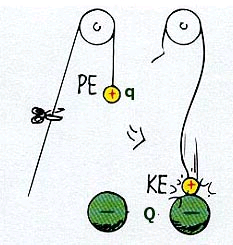 Electric Potential vs Potential Energy
Which charge has more electric potential?

Which has more potential energy?
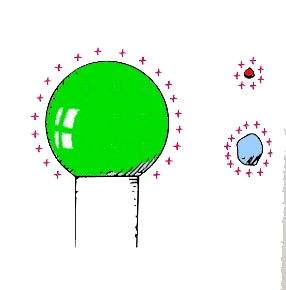 Is 5000 Volts Dangerous?
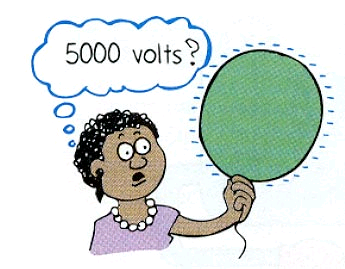 Is 5000 Volts Dangerous?
NOPE!
When 1 million electrons are added to a neutral balloon, it has an electric potential of 5000 volts
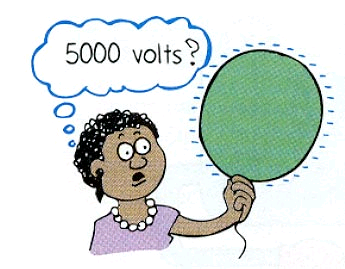 Potential Difference (voltage)
Difference in electric potential between two points.
Potential Difference (voltage)
Difference in electric potential between two points.
Potential difference between A and B is 0
A
B
Potential Difference (voltage)
Difference in electric potential between two points.
Now there is a potential difference
A
B
Potential Difference
Batteries provide potential difference between one end of the circuit and the other
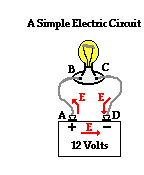 Potential Difference
Batteries provide potential difference between one end of the circuit and the other
Charges flow from high to low electric potential
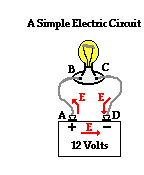 Potential Difference (voltage)
Why aren’t birds on power lines shocked?
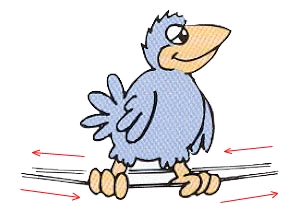 Potential Difference (voltage)
Why aren’t birds on power lines shocked?

The Potential Difference between their feet is zero! (0 voltage)
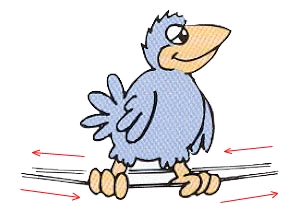 Current (I)
Net flow of electrons